Наноматеріали
Тіт Лукрецій Кар
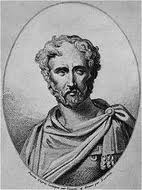 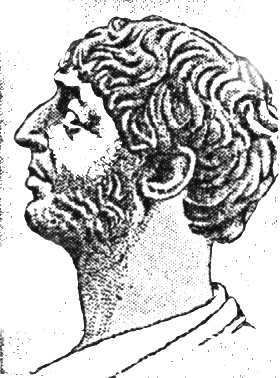 Вводить поняття про «першооснови речей», складаючи і поєднуючи які можна отримувати різні речовини з різними властивостями.
Підходи по визначенню наноматеріалів
Наноматеріали - матеріали, що містять структурні елементи, геометричні розміри яких хоч би в одному вимірі не перевищують 100 нм, і що володіють якісно новими властивостями, функціональними і експлуатаційними характеристиками
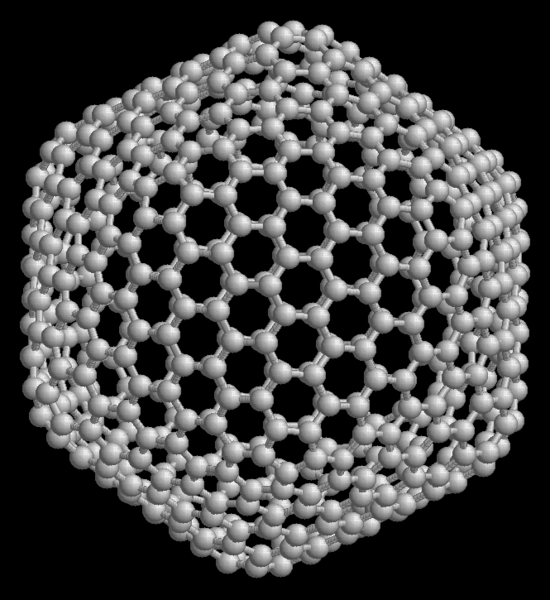 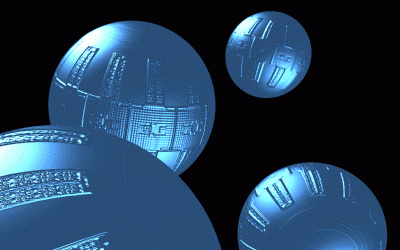 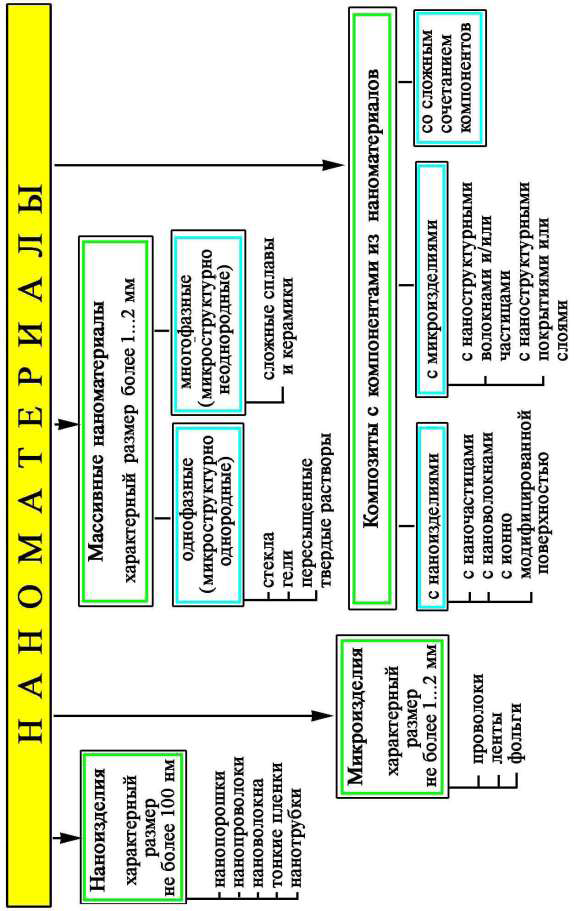 Категорії наноматеріалів
Типи структур наноматеріалів
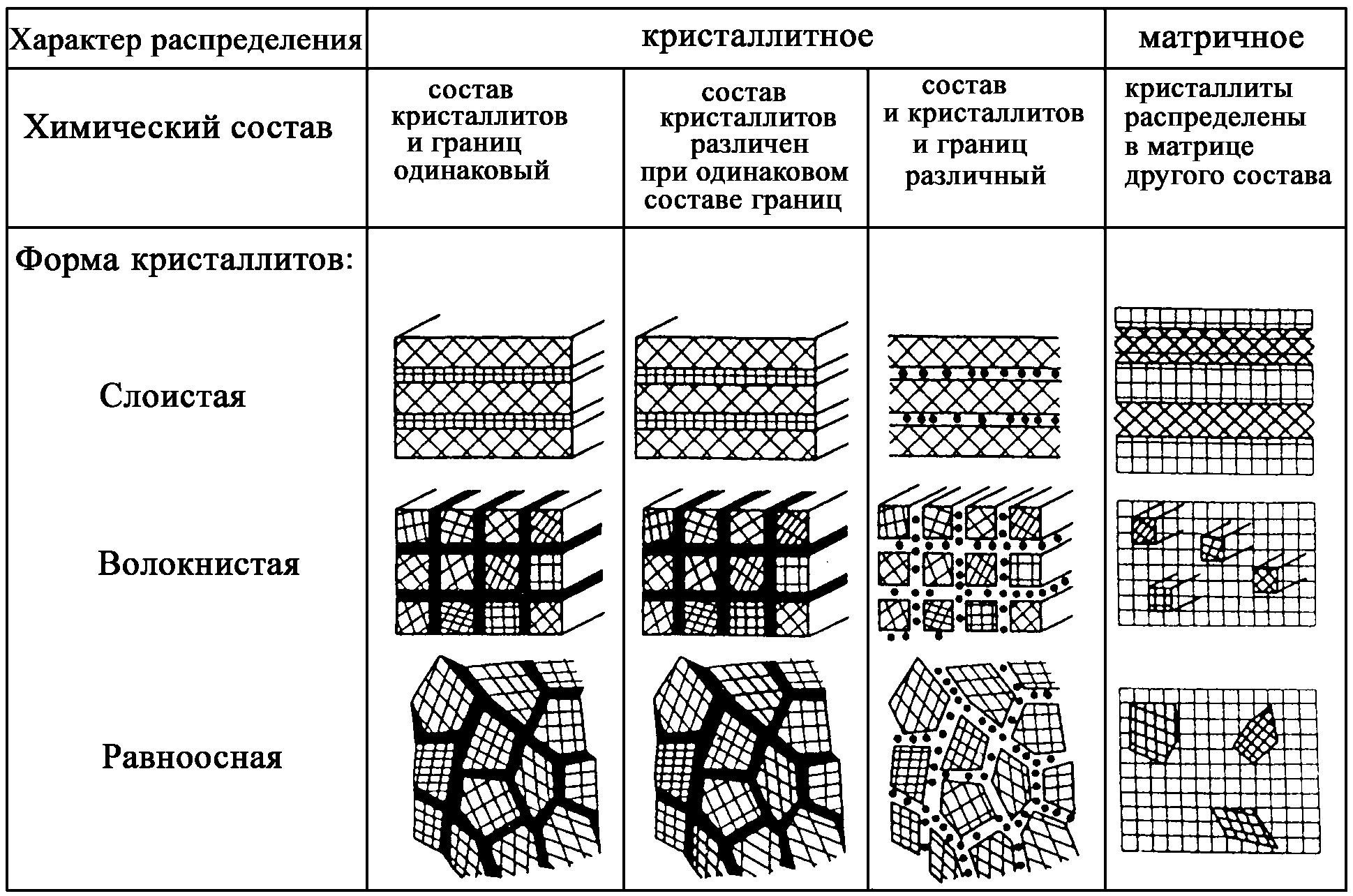